Teachings for 
Exercise 9B
Vectors
Imagine we have a plane, which we want to find the vector equation of:
You need to be able to use the vector and Cartesian forms of the equation of a plane

A plane is defined as a flat, two-dimensional surface that extends infinitely far…
To account for the fact that it is a plane, we need 2 different non-parallel vectors in the plane…
9B
Vectors
Imagine we have a plane, which we want to find the vector equation of:
You need to be able to use the vector and Cartesian forms of the equation of a plane

A plane is defined as a flat, two-dimensional surface that extends infinitely far…
9B
Vectors
Imagine we have a plane, which we want to find the vector equation of:
You need to be able to use the vector and Cartesian forms of the equation of a plane

A plane is defined as a flat, two-dimensional surface that extends infinitely far…
 Remember that fundamentally, any equation describes a set of coordinates that follow a rule

The equation form above describes a set of coordinates that all lie in the same plane

That plane’s location is determined by the values of the coordinates used
A general point in the plane
The position vector of a point in the plane
Two non-parallel, non-zero vectors in the plane
In this form, any position in the plane can be reached!
9B
Vectors
Sub in values
Sub in values
Calculate
Calculate
9B
Vectors
Remember that other forms are also acceptable!
9B
Vectors
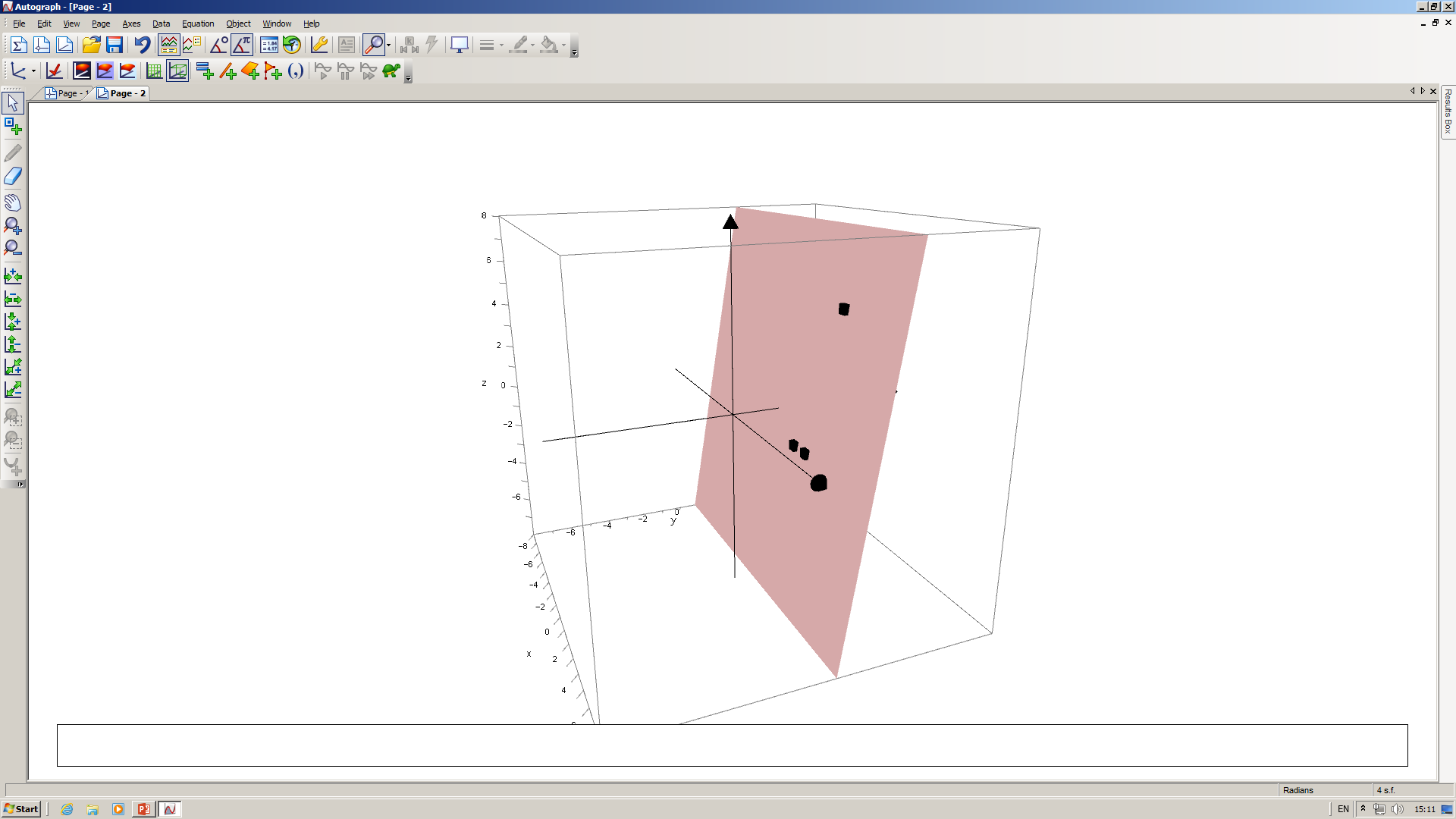 9B
Vectors
Divide by 3
9B
Vectors
Calculate
9B